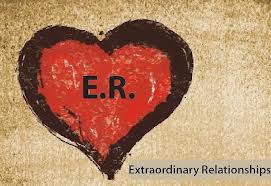 Are extraordinary relationships possible?
Ken Shuman D. Min. 713-569-1934
[Speaker Notes: How many of us have relationships that are less than what we would like.]
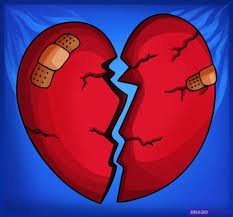 “Relationships often confound and confuse people.  They sometimes end in disappointment and disillusionment.”  Roberta Gilbert
Ken Shuman D. Min. 713-569-1934
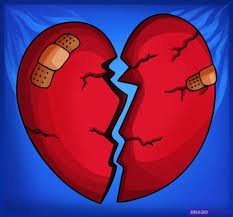 How is it that well-meaning, principled, nice people end up with relationships that fall apart?
Ken Shuman D. Min. 713-569-1934
A Story From the Bible
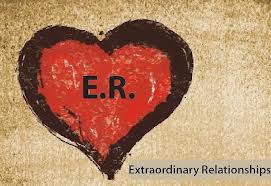 Ken Shuman D. Min. 713-569-1934
[Speaker Notes: Samaritans & Jews – James & John “the sons of Thunder.”  I didn’t come to ruin lives but to liberate them.]
Jesus didn’t come to ruin the lives of people.  He came to liberate them and to reconcile them.
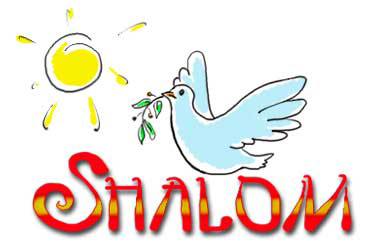 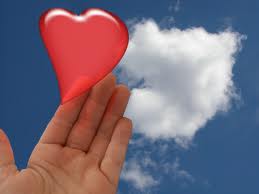 Ken Shuman D. Min. 713-569-1934
We can only love & relate to the level of our emotional maturity.
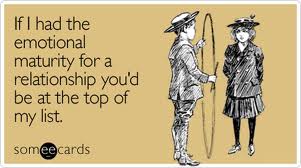 Ken Shuman D. Min. 713-569-1934
There are principles & practices that can be learned that will he help a person grow in emotional maturity.
Ken Shuman D. Min. 713-569-1934
Applying these principles isn’t easy, however.  People change very slowly and usually with resistance.  Most people will change very little in their emotional/relational maturity if left to themselves.
Ken Shuman D. Min. 713-569-1934
Let’s Talk About It!
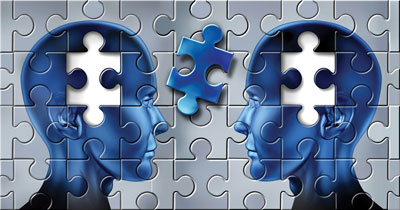 Ken Shuman D. Min. 713-569-1934
3 Whys
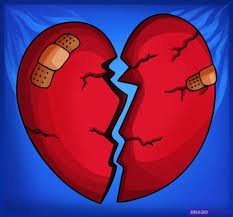 Ken Shuman D. Min. 713-569-1934
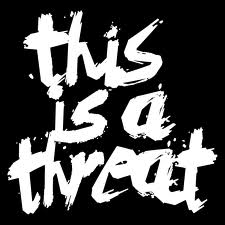 Ken Shuman D. Min. 713-569-1934
1. We feel threatened by the actions of others.
A threat that we may have to give up some of who we are.
A threat of being dominated.
A threat of being taken advantage of.
A threat of being hurt.
Ken Shuman D. Min. 713-569-1934
1. We feel threatened by the actions of others.
A threat of rejection.
A threat of not being listened to or heard.
A threat of not being included.
A threat of being overlooked or ignored.
Ken Shuman D. Min. 713-569-1934
We become more focused
on how others are behaving toward us than we do with how we are behaving toward them.
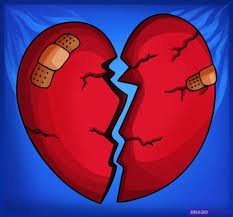 Ken Shuman D. Min. 713-569-1934
Wounds from our past live in our present.
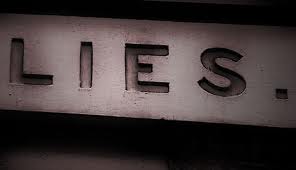 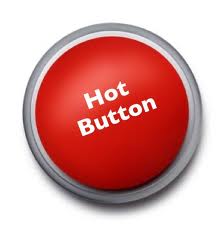 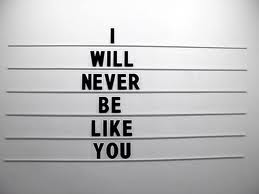 Ken Shuman D. Min. 713-569-1934
Key Questions:
What are you being threatened by here?
What button, vow or lie is being triggered here?
Ken Shuman D. Min. 713-569-1934
A Key Practice/Skill
Self- Discovery and 
Self-Awareness
Ken Shuman D. Min. 713-569-1934
[Speaker Notes: This is hard work – it is a skill that can be learned – it takes courage and intentionality]
2. We react to threat in typical ways.
Conflict
Distancing
Cut-off
Overfunctioning/Underfunctioning
Triangling
Ken Shuman D. Min. 713-569-1934
Let’s Talk About It!
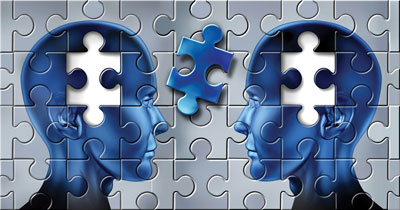 Ken Shuman D. Min. 713-569-1934
3. We lack clear boundaries.
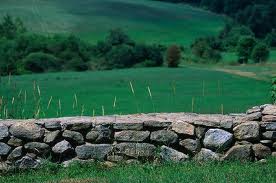 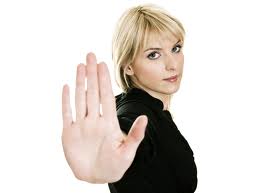 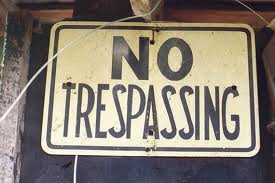 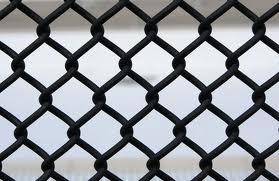 Ken Shuman D. Min. 713-569-1934
3. We lack clear boundaries.
Boundaries define us in relation to others.
What is mine & what am I responsible for?
What is not mine & what am I not responsible for?
Ken Shuman D. Min. 713-569-1934
3. We lack clear boundaries.
“Togetherness is the force that tries to pull one back to the group when one is being ‘too much’ a self.  It says, ‘Be like us,’ ‘Be for us more than for yourself,’ or ‘Think as we think.’”
Ken Shuman D. Min. 713-569-1934
[Speaker Notes: Roberta Gilbert]
3. We lack clear boundaries.
“The family is made up of ‘donations’ of self from its members – parts of selves that are there more for the family than for the individual.  In that way, the members ‘fuse’ together, or ‘lose self’ into the family.”  This ‘huddling together’ or herding instinct kicks in whenever anxiety increases.” 
 The Eight Concepts of Bowen Theory
by Roberta Gilbert.
Ken Shuman D. Min. 713-569-1934
3. We lack clear boundaries.
Interpersonal fusion happens when a person can’t separate themselves from another person.  They take responsibility for how another person feels or they expect the other person to take responsibility for how they feel.
Ken Shuman D. Min. 713-569-1934
Fused People:
Are on guard for any sign of interpersonal threat, always watching for any minor slight as well as overt attacks.
Tend to think others are responsible for their experience or they are responsible for others.  They blame a lot.
Have a sensitivity to criticism – so they live their lives to avoid criticism.  They also resent or fear those who are critical.
Ken Shuman D. Min. 713-569-1934
Fused People:
Seek approval & praise.
Work hard to please others.
Seek peace over progress.
View disagreement as disloyalty.
Feelings are more important than ideas.  Can’t we all just get along and be happy?
Ken Shuman D. Min. 713-569-1934
3. We lack clear boundaries.
You are not responsible for the anxiety another person is experiencing and you are not responsible for calming or “fixing” their anxiety.

Don’t absorb the blame for another person’s problems or choices.  Don’t’ blame someone else for your problems or choices.
Ken Shuman D. Min. 713-569-1934
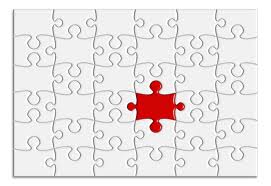 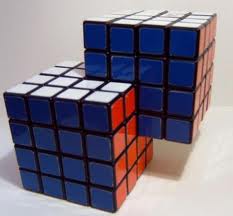 Where are the clear boundaries?
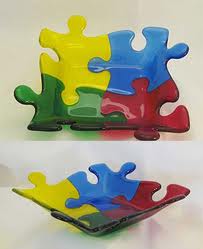 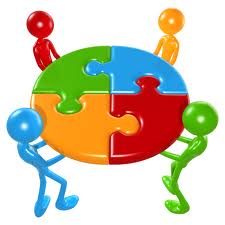 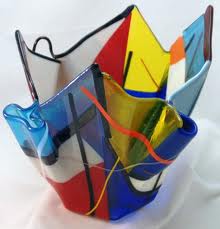 Ken Shuman D. Min. 713-569-1934
No is the one word 
boundary.
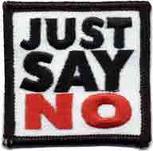 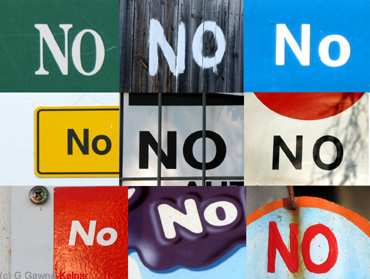 Ken Shuman D. Min. 713-569-1934
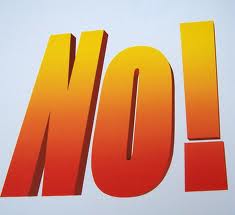 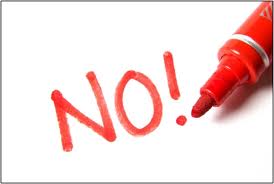 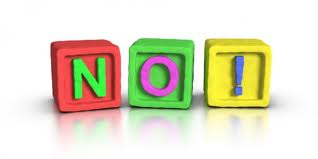 Practice saying no 
with someone who is safe.
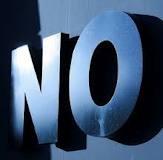 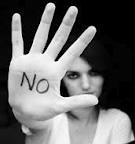 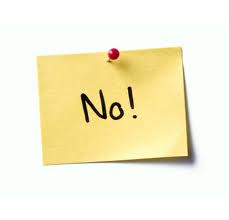 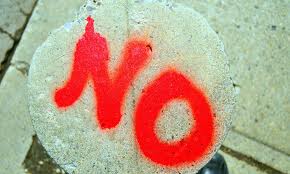 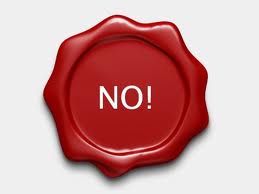 Ken Shuman D. Min. 713-569-1934
[Speaker Notes: Have everyone pair up.  Have each person ask the other a question and respond with no.]
I am responsible for what I say & how I say it.  
I am not responsible for what you hear.
I am responsible for what I do.  
I am not responsible for how you feel.
I am responsible for the choices I make.
I am not responsible for the choices you make.
I am responsible “for” myself.
I am responsible “to” others, to love them.
Ken Shuman D. Min. 713-569-1934
[Speaker Notes: ILL.  Todd and I and the 301 team.  We had to say no.]
Boundaries without consequences are not boundaries.  You must be willing to enforce the boundaries
Ken Shuman D. Min. 713-569-1934
Set Limits on yourself in terms of what you will allow yourself to be exposed to.Give Consequences that will cause them to feel the pain of their choices.
Ken Shuman D. Min. 713-569-1934
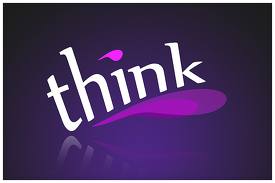 Where is one place in your life
that you need to establish a boundary?
Who is suffering the consequences?  Make sure it is the person who needs it.
Ken Shuman D. Min. 713-569-1934
Let’s Talk About It!
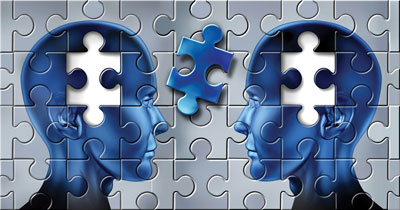 Ken Shuman D. Min. 713-569-1934
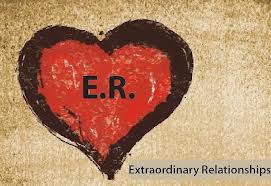 Ken Shuman D. Min. 713-569-1934
3 Key Practices
1. Let go of expectations:
	Lowering expectations of others is what makes closeness and connection possible.  Raising your expectations of others will create defensiveness and distancing.
Ken Shuman D. Min. 713-569-1934
If we want to get people to distance from us, we need only to raise our expectations of them.
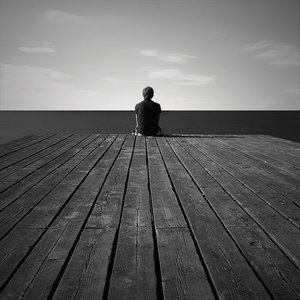 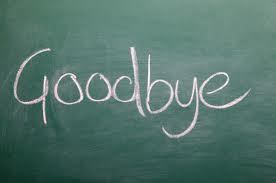 Ken Shuman D. Min. 713-569-1934
3 Key Practices
1. Let go of expectations:
	Let go of your need for them to be different than they are.  Allow people freedom to be themselves and to make their own choices.
	Quit trying to control others or demand that they change.
Ken Shuman D. Min. 713-569-1934
3 Key Practices
2. Learn to become less reactive: 
	We have to find a way to manage our anxiety and our sense of threat.  
	Stop:
“Don’t just do something – Stand there!”
Ken Shuman D. Min. 713-569-1934
3 Key Practices
2. Learn to become less reactive: 
	Think: 
Who do you want to be in this relationship?  What are your guiding values?
Ken Shuman D. Min. 713-569-1934
3 Key Practices
3.  Focus on yourself:
	The only person you can change is you.  Take responsibility for yourself.

  What is my part in keeping this problem in place?
Ken Shuman D. Min. 713-569-1934
3 Key Practices
3.  Focus on yourself:
	Don’t blame others. 

As long as we keep seeing “them” as responsible for our difficulties or unhappiness in life, we will stay stuck”
Ken Shuman D. Min. 713-569-1934
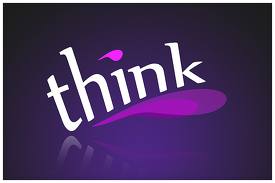 Who do you need to give up blaming?
Ken Shuman D. Min. 713-569-1934
Let’s Talk About It!
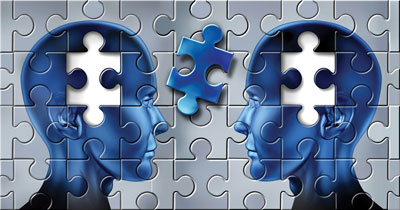 Ken Shuman D. Min. 713-569-1934
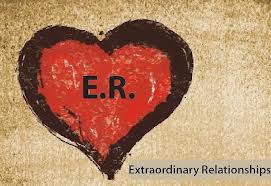 Ken Shuman D. Min. 713-569-1934
3 Kinds of People
1. The wise:
	When truth presents itself, the wise person sees the light, takes it in, and makes adjustments.

	The bottom line with the wise person is that talking helps – feedback helps – coaching helps.
Ken Shuman D. Min. 713-569-1934
3 Kinds of People
2. The foolish
	The fool tries to adjust the truth so that he/she doesn’t have to adjust himself/herself.
	
	When given feedback, they are defensive and immediately come back at you with a reason why it is not their fault.
Ken Shuman D. Min. 713-569-1934
3 Kinds of People
2. The foolish
Stop Talking because talking doesn’t help.
Set Limits on yourself in terms of what you will allow yourself to be exposed to.
Give Consequences that will cause them to feel the pain of their choices to not listen.
Ken Shuman D. Min. 713-569-1934
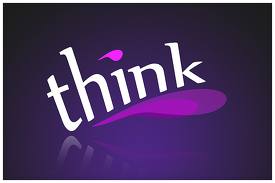 Who is suffering the consequences?  Make sure it is the person who needs it.
Who is suffering the consequences?  Make sure it is the person who needs it.
Ken Shuman D. Min. 713-569-1934
3 Kinds of People
The evil:
	There are people in the world who hurt you because they want to hurt you.  Evil people are not reasonable.

	You have to go in protection mode, not helping mode, when dealing with evil people.
Ken Shuman D. Min. 713-569-1934
Let’s Talk About It!
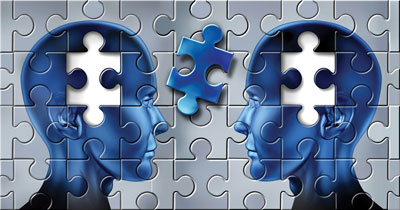 Ken Shuman D. Min. 713-569-1934
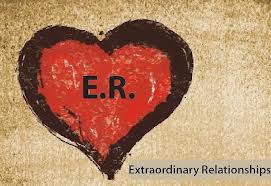 Ken Shuman D. Min. 713-569-1934
3 Key Components
Separate: - but not separated:
Establish boundaries:
I am not responsible for someone else’s emotional well-being. I am only responsible to them to love them.
Ken Shuman D. Min. 713-569-1934
Two Kinds of People With Boundary Issues.
Compliants: 
Say yes to the bad - & can’t say no.

	They take on too much responsibility & won’t complain about it. They give in to the demands of others out of fear.
Ken Shuman D. Min. 713-569-1934
Compliants Are Afraid
Compliants fear hurting feelings.
Compliants fear the other person’s anger.
Compliants fear abandonment & loneliness.
Compliants fear retribution or punishment.
Compliants fear being viewed as selfish, un-spiritual, or being a jerk.
Compliants fear feeling guilty.
Ken Shuman D. Min. 713-569-1934
Compliants end up being controlled by others.
Ken Shuman D. Min. 713-569-1934
Two Kinds of People With Boundary Issues.
Controllers: 
Don’t respect the boundaries of others & they can’t set boundaries for themselves.

	They can’t hear no.  Controllers aggressively or manipulatively violate the boundaries of others.
Ken Shuman D. Min. 713-569-1934
Controllers
Controllers have little ability to control their impulses or desires.
Controllers have limited ability to take responsibility for their own lives.
Controllers always blame someone or something.
Controllers use anger & guilt messages to get their way.
Ken Shuman D. Min. 713-569-1934
Controllers rarely feel loved because they know that the only reason people spend time with them is because they demand them to do so.
Ken Shuman D. Min. 713-569-1934
3 Key Components
Separate: - but not separated:
I express love through sacrifice & giving, and I compromise out of my own freedom to choose.  I don’t do these things out of a reaction to my own anxiety or a need to keep the other person happy.
I can distinguish and choose between my feelings and my thinking.
Ken Shuman D. Min. 713-569-1934
3 Key Components
Separate: - but not separated:
I am able to rely less on the other person for support or to “complete” something that is lacking in me. We complement each other but we don’t complete each other.
Each person makes thoughtful & constructive contributions to the relationship.
Ken Shuman D. Min. 713-569-1934
Let’s Talk About It!
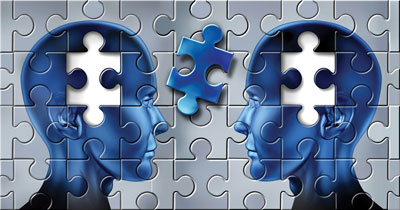 Ken Shuman D. Min. 713-569-1934
3 Key Components
2. Equal:
Equally important:
	Neither person in the relationship thinks that he or she is “more” important or “less” important.  There is mutual respect and appreciation.  Each person is treated as if they are important.
Ken Shuman D. Min. 713-569-1934
3 Key Components
2. Equal:
Equally free: 
	There is no pressure to conform or to spend our lives doing what we must do.  Neither person is pressured or coerced to change or give in.  Each person is free to be themselves. We don’t give up part of ourselves in order to get along or to gain approval.
Ken Shuman D. Min. 713-569-1934
Proactive people don’t demand rights – they live them.
Ken Shuman D. Min. 713-569-1934
3 Key Components
2. Equal:
Equally responsible:
	Each person takes responsibility for himself or herself.  Neither person does for the other what he or she can do for themselves.  “Raising our own threshold for the pain another is experiencing can often motivate the other to take more responsibility for his or her life.”
Ken Shuman D. Min. 713-569-1934
Let’s Talk About It!
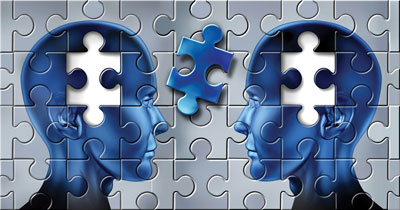 Ken Shuman D. Min. 713-569-1934
3 Key Components
3. Open:
Verbal:
 I learn to “say what is so for me.”
My communication is thoughtful.  I think rather than just react emotionally.
Ken Shuman D. Min. 713-569-1934
3 Key Components
3. Open:
Verbal: 
We talk about relevant & meaningful topics.  We talk about the deep things not just surface issues.  I am courageous enough to be honest.

I am clear about what I think & believe.  I define myself clearly using “I” statements rather than “you” statements.
Ken Shuman D. Min. 713-569-1934
3 Key Components
3.Open:
Non-reactive.  
		I am self-regulated. I manage my own 	anxiety.  I take responsibility for my own 	anxiety & for processing my anxiety.  I 	learn to calm myself.  I don’t blame others.
Ken Shuman D. Min. 713-569-1934
3 Key Components
3.Open:
Non-reactive:
		I am self-aware.  I know my typical 	patterns of reactivity to anxiety.  I think 	deeply about my buttons, my vows, and 	the lies I’ve believed about myself.  I do the 	hard and courageous work of self-	discovery.
Ken Shuman D. Min. 713-569-1934
3 Key Components
3. Open:
Direct: 
	Break free from “Triangling”.  Stop talking about the person to someone else. Stop venting and dumping anxiety on another person.
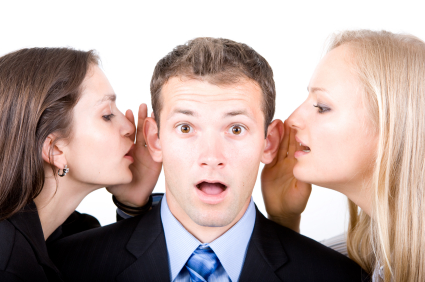 Ken Shuman D. Min. 713-569-1934
3 Key Components
3. Open:
Direct: 
	Go directly to the person. Talk to and with each other about any and all issues.  Don’t make assumptions.
Ken Shuman D. Min. 713-569-1934
3 Key Components
3. Open:
Mutuality:
Neither speaks for the other.
Both individuals listen as much as they talk.  “It is as difficult to be a good listener as it is to be a clear, direct, non-reactive speaker.” 
Neither person takes responsibility for the emotions of the other.
Ken Shuman D. Min. 713-569-1934
Let’s Talk About It!
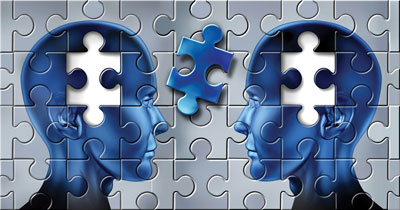 Ken Shuman D. Min. 713-569-1934
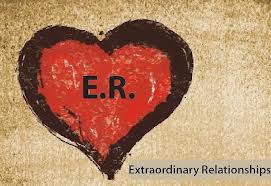 Ken Shuman D. Min. 713-569-1934
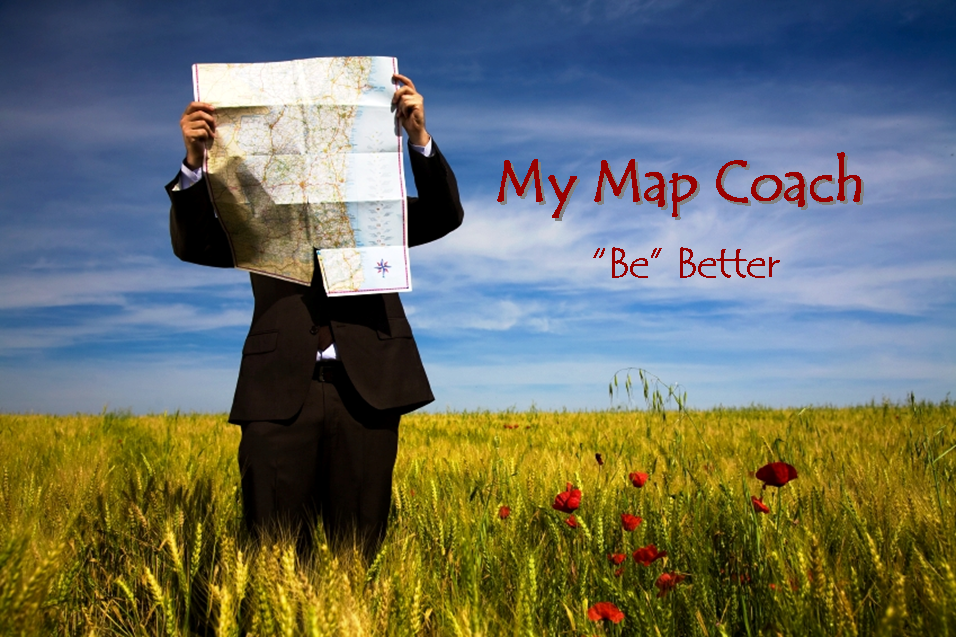 Ken Shuman D. Min. 713-569-1934